Nur Amelia Tamala
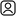 liaameliatamala@gmail.com
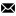 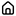 Jl.Darek Lombok Tengah
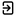 Detile Profile